CS 4350: Fundamentals of Software EngineeringCS 5500: Foundations of Software EngineeringLesson 3.1 Software Architectures
Jon Bell, John Boyland, Mitch Wand
Khoury College of Computer Sciences
© 2021 Jonathan Bell, John Boyland and Mitch Wand. Released under the CC BY-SA license
1
Learning Objectives for this Lesson
By the end of this lesson you should be able to:
explain why software architecture is important
list a few of the properties that an architecture may have (the "ilities")
describe the basic ideas of the following architectures, with examples and pictures
monolithic
layered
pipeline
microkernel
event-driven
microservice
2
TodoItem
TodoList
Design in this class so far: the details
name: stringdueDate: date
list: TodoList
name: stringitems: TodoItem[]
Metaphor: building architecture
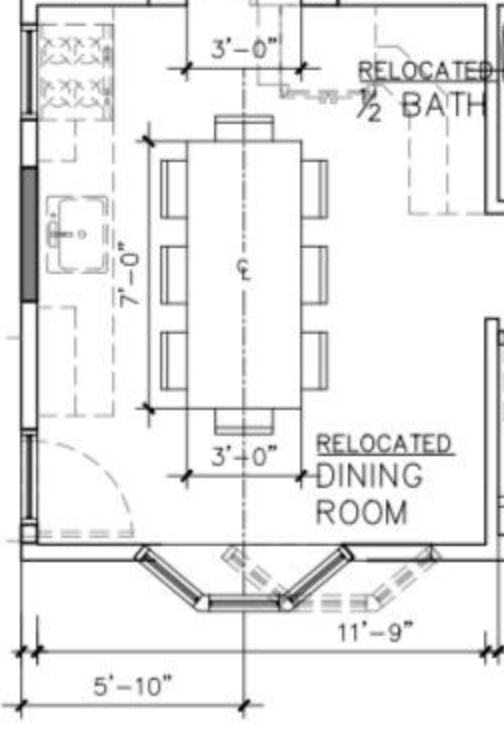 *
1
Design at larger scales
Metaphor: building architecture
How do the pieces fit together? What do we reuse?
Design at larger scales
Metaphor: building architecture
How do the pieces fit together? What do we reuse?
How do we organize into teams?
Design at larger scales
How well will our system work in its context?
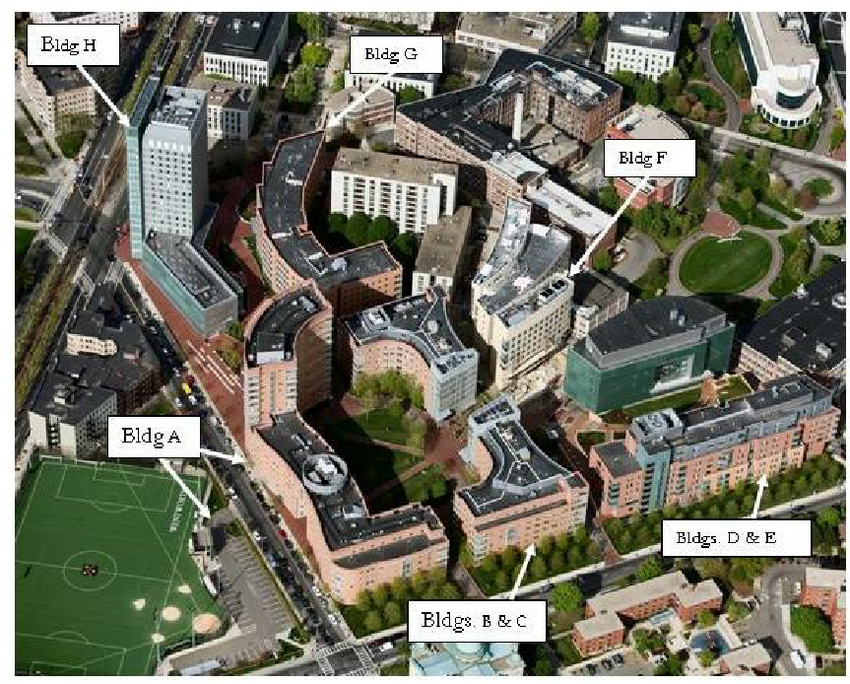 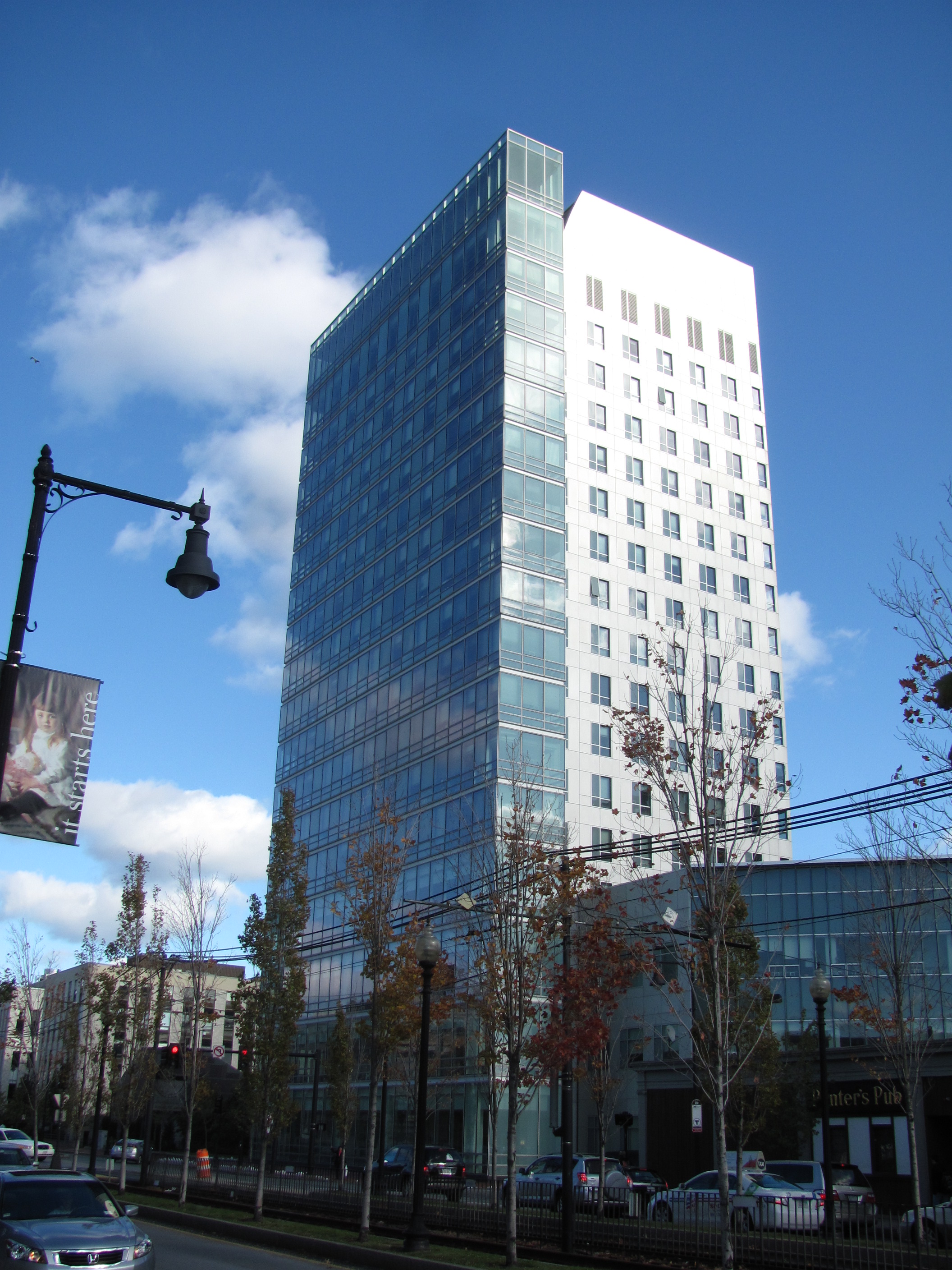 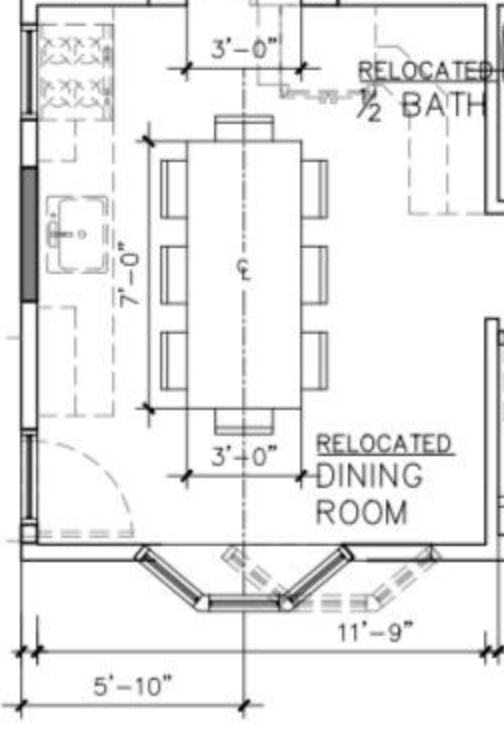 Goal: Create a high-level model of the system
Abstract details away into reusable components
Allows for analysis of high-level design before implementation
Enables exploration of design alternatives
Reduce risks associated with building the software
Properties of Software Architectures(the "ilities")
from Richards & Ford: Fundamentals of Software Architecture
8
More ilities...
from Richards & Ford: Fundamentals of Software Architecture
9
And still more ilities
from Richards & Ford: Fundamentals of Software Architecture
10
We don't have time to study these in any detail, or to try to discuss how any particular architecture might rate on any of them.
You could write a whole book about that...
11
Our goal:
Just talk about some different top-level organizations.
Knowing the top-level organization gives you the first clue about
how to understand the system
where to look for bugs or explain behaviors
how to organize into teams
how to find modification and extension points
Remember the overall goal of making software systems understandable by humans.
12
Architecture #0: Monolithic
A single app, with no particular organization
Also known as: "spaghetti code"
May still have useful interfaces for some degree of encapsulation and modularity.
but is there a method to the madness?
Shakespeare, Hamlet. The exact quote is: "Though this be madness, yet there is method in't" (Polonius, Act 2, Scene 2)
Brian Foote and Joe Yoder
13
Architecture #0: Monolithic
OK for single-developer, short-lived projects
But
what happens if you want to add a new developer
what happens if you need to come back to the code later?
Brian Foote and Joe Yoder
14
Architecture #1: Layered
Each layer depends on services from the layer or layers below
Organize teams by Layer
different layers require different expertise
When the layers are run on separate pieces of hardware, they are sometimes called "tiers"
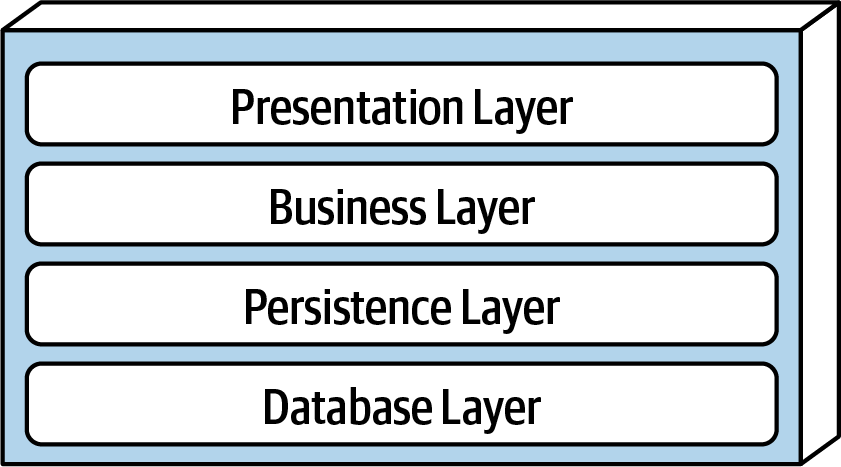 15
Layered Architecture (contd)
Typical organization for operating systems
Layers communicate through procedure calls and callbacks (sometimes called "up-calls")
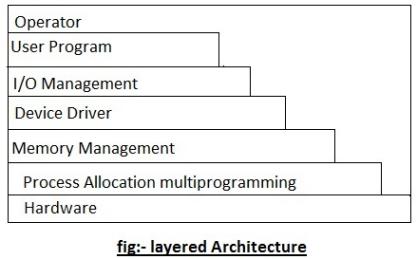 16
Architecture #2: Pipeline
Good for complex straight-line processes, eg image processing
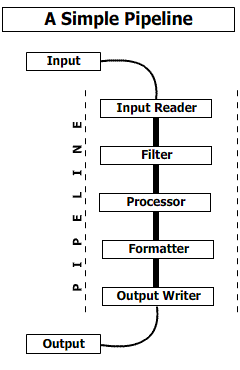 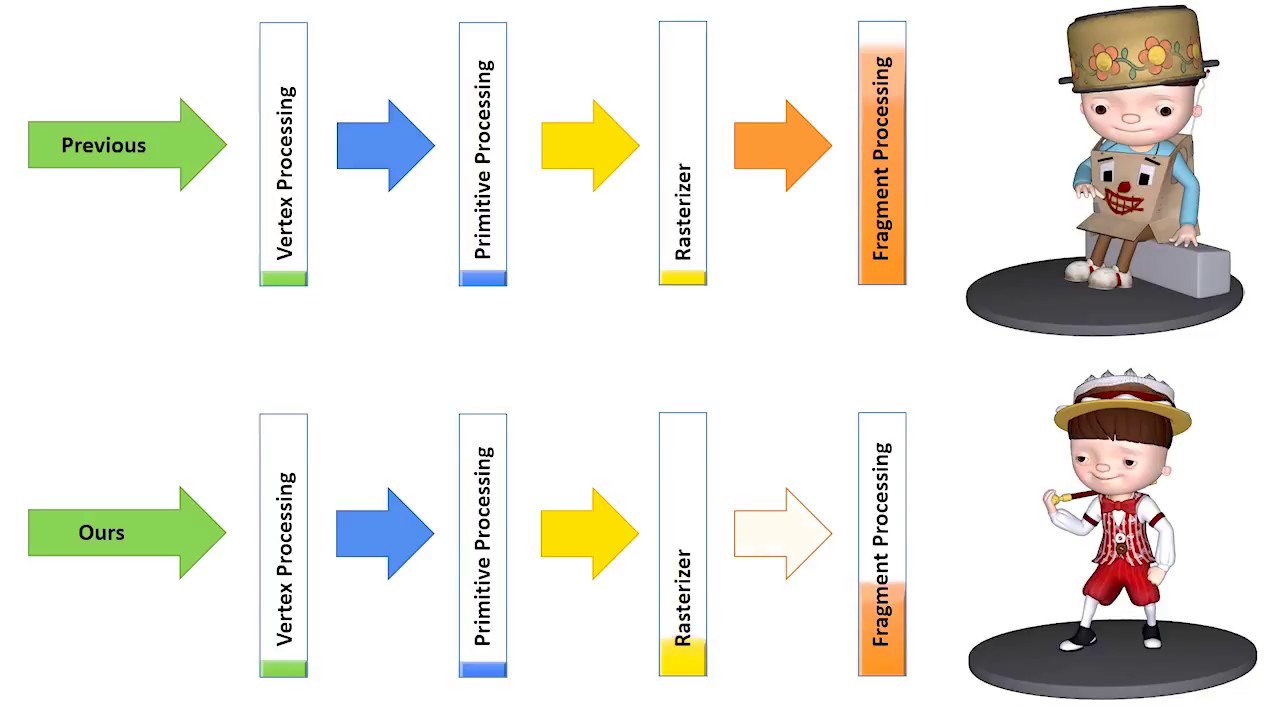 17
Also good for visualizing hardware
18
How do the stages communicate?
That's the next-level decision
data-push (each stage invokes the next)
demand-pull (each stage demands data from its predecessor)
queues? buffers?
??
19
Architecture #3: Plugins ("microkernel")
System consists of a small core (the "microkernel") for essential functions, and lots of hooks for adding other services
Highly extensible
Plug-ins can be designed by small, less-experienced teams– even by users!
Connection methods may vary
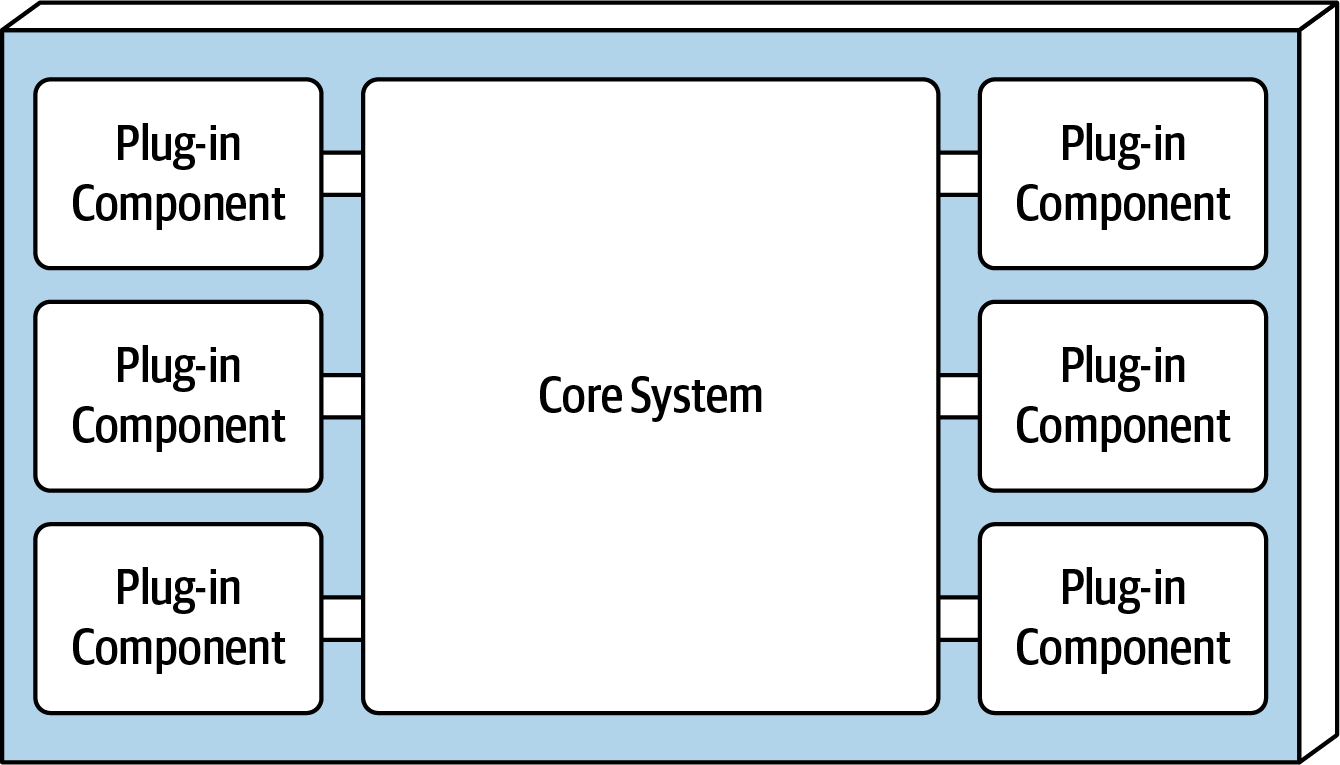 20
Plugin Examples
Many examples:
Visual Studio Code (internal org. + extension marketplace)
emacs (emacs-lisp + hooks)
git clients
$ ls .git/hooks
applypatch-msg.sample      pre-applypatch.sample      pre-rebase.sample
commit-msg.sample          pre-commit.sample          pre-receive.sample
fsmonitor-watchman.sample  prepare-commit-msg.sample  update.sample
post-update.sample         pre-push.sample
21
Express.js uses a microkernel architecture
express.js depends on plug-ins:
app.get is a hook that adds a handler to the server.   The handlers are ordered (the first matching handler is executed), and can be pipelined, so a handler can invoke another handler if desired.
app.get('/transcripts', (req,res) => {
  console.log('Handling GET/transcripts')
  let data = db.getAll()
  console.log(data)
  res.status(200).send(data)
})
22
Architecture #4: Event-Driven Architecture
Metaphor: a bunch of bureaucrats shuffling papers
Each processing unit has an in-box and one or more out-boxes
Each unit takes a task from its inbox, processes it, and puts the results in one or more outboxes.
Stages are typically connected by asynchronous message queues.
Conditional flow
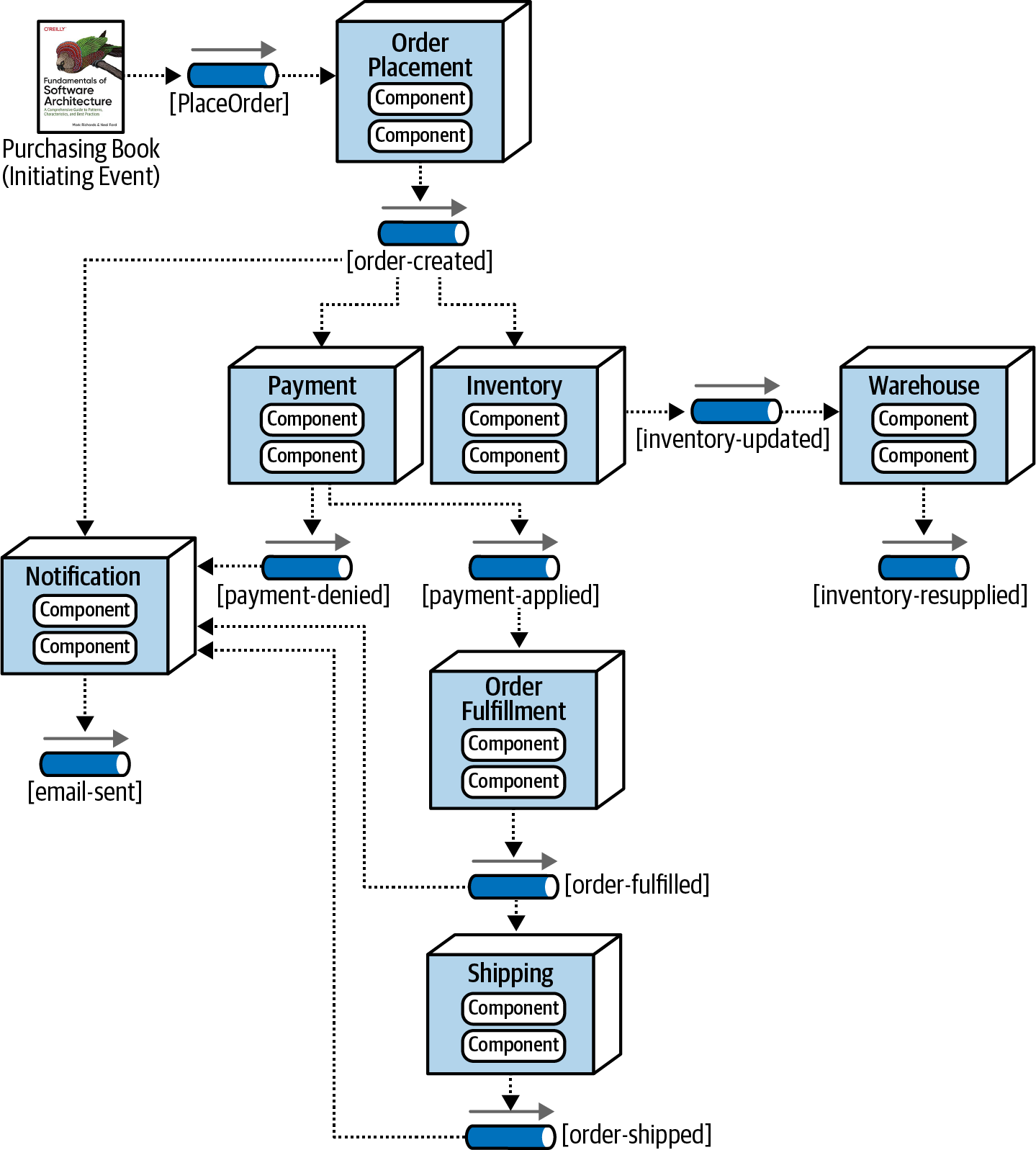 23
Architecture #5: Microservices
Overall task is divided into different components
Each component is implemented independently
Each component is
independently replaceable, 
independently updatable
Components can be built as libraries, but more usually as web services
Services communicate via HTTP, typically REST (see lesson 3.3)
24
Microservices: Schematic Example
Different languages, different operating systems
Google Service
Java, MySQL
NodeJS, MongoDB
Mod 1
Mod 2
Mod 3
Todos
Logins
Mailer
REST service
REST service
REST service
Productivity App
Database
Database
Database
REST
Frontend
25
Analytics
Search Engine
Social Crawler
Mod 4
Mod 5
Mod 6
“Dumb”
App Server
REST service
REST service
REST service
Database
Database
Database
Java, Neo4J
C#, SQLServer
Python, MongoDB
Microservice Advantages and Disadvantages
Advantages
services may scale differently, so can be implemented on hardware appropriate for each (how much cpu, memory, disk, etc?).  Ditto for software (OS, implementation language, etc.)
services are independent (yay for interfaces!) so can be developed and deployed independently
Disadvantages
service discovery?
should services have some organization, or are they all equals?
overall system complexity
26
Microservices are (a) highly scalable and (b) trendy
Microservices at Netflix:
100s of microservices
1000s of daily production changes
10,000s of instances
BUT:
only 10s of operations engineers
https://medium.com/refraction-tech-everything/how-netflix-works-the-hugely-simplified-complex-stuff-that-happens-every-time-you-hit-play-3a40c9be254b
27
Microservices vs Monoliths
higher is better
Martin Fowler’s Microservices Guide - https://martinfowler.com/microservices/
28
Review: Learning Objectives for this Lesson
You should now be able to:
explain why software architecture is important
list a few of the properties that an architecture may have (the "ilities")
describe the basic ideas of the following architectures, with examples and pictures
monolithic
layered
pipeline
microkernel
event-driven
microservice
29
Next steps...
In the remaining lessons of this week, we will learn about http, RESTful protocols, and express.js, with the goal of building a small but non-trivial REST server in express.js.
30